بسم الله الرحمن الرحيمالسلام عليكم ورحمة اللهاهلا سهلا
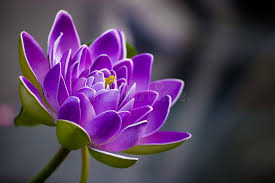 تعريف الأستاذ : 
محمد مجيب الرحمن
الأستاذ المساعد
المدرسة المجددية الإسلا مية (العالم)
برى بارى – كالياكوير –غازى فور-
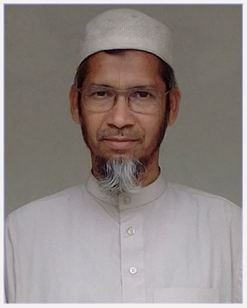 عنوان الدرس

الصف العالم

الورقة الثانية للفقه

فرائض
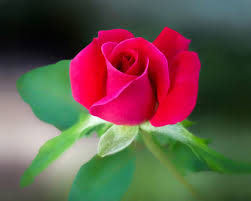 اعلان الدرس

مخارج الفروض
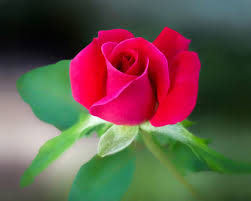 النتائج من الدرس

يستطيع الطلاب بعد انتهاء هذا الدرس:

ان يبينوا  ما هو مخارج الفروض-
 
ان يقولوا مخارج الفروض كم هي وما هي
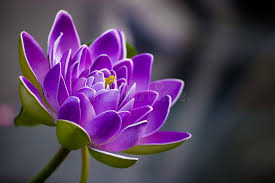 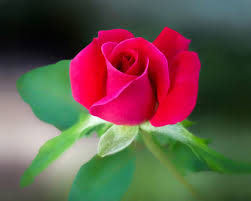 الفروض المقدرة في كتاب الله تعالي نوعان:

الأول: النصف-الربع- الثمن-

الثاني: الثلثان – الثلث-السدس
4
فاذا جاء في المسائل من هذه الفروض احاد احاد  فمخرج كل فرض سميه الا النصف وهو من اثنين كالربع من أربعة والثمن من ثمانية والثلث من ثلاثة
زوج
1
ابن
2
3
الزوج
6
اخ
1
ام
1
1
اخت
اخ
1
3
اخ
2
8
ام
1
اب
2
2
زوجة
1
ابن
7
24
واذا جاء مثني او ثلث وهما من نوع واحد فكل عدد يكون مخرجا لجزء فذلك العدد أيضا يكون مخرجا لضعف  ذلك 
الجزء ولضعف ضعفه كالستة هي مخرج السدس ولضعفه ولضعف ضعفه
زوجة
3
بنتان
12
عم
5
12
زوجة
3
عم
1
اختان لاب وام
8
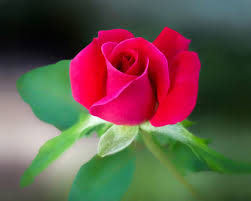 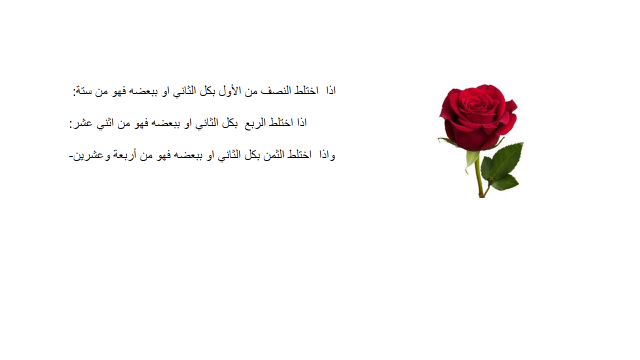 الي اللقاء

السلام عليكم ورحمة الله
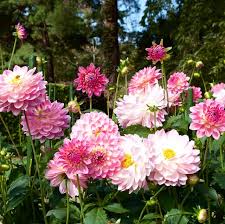